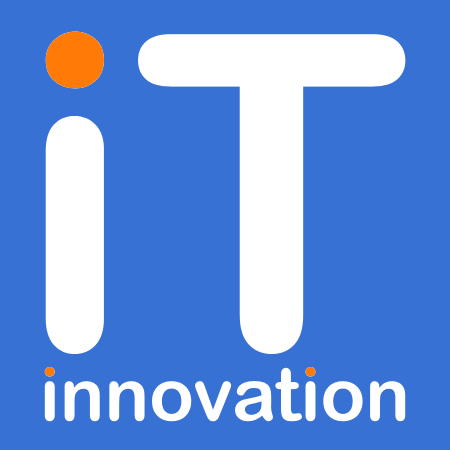 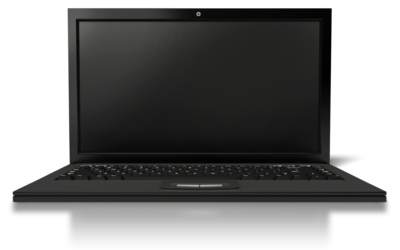 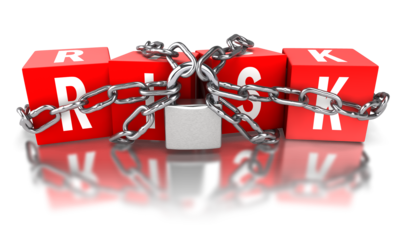 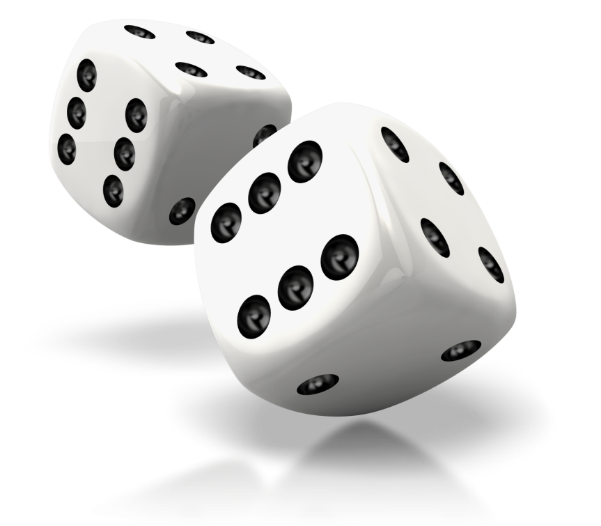 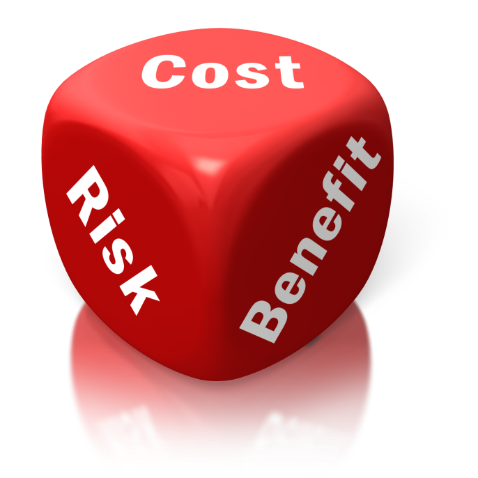 Risk Management
Digital AV Media Damage 
Prevention and Repair
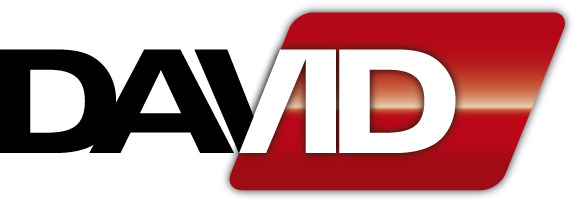 Business Process Risk Management
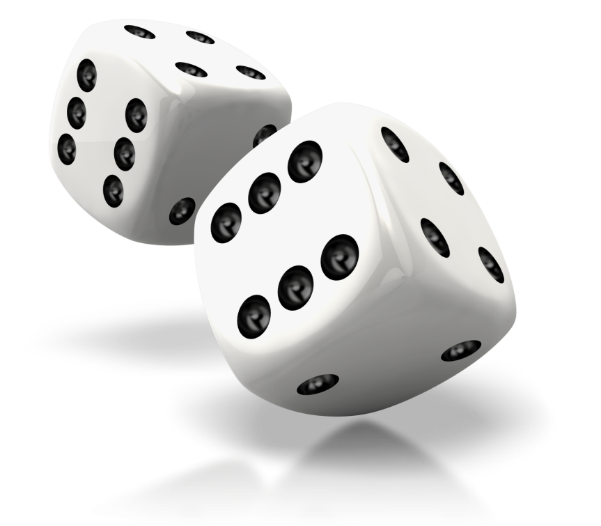 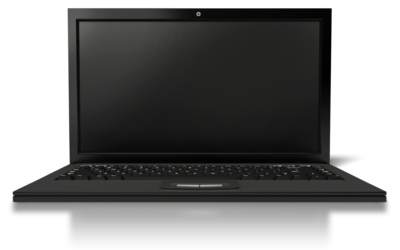 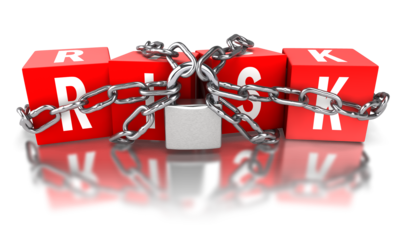 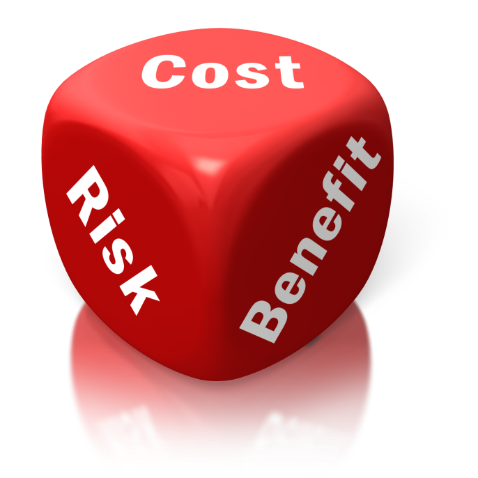 Risk framework
Business process simulation
Why risk management?
Preservation workflows can be large and complex
Too many variables and options to consider simultaneously
Risk information typically in experts heads
Improve cost-benefit
Identifying and understanding key vulnerabilities
Targeting investments
Move away from “firefighting”
Organisations may spend more time dealing with issues rather than preventing the issues from occurring in the first place
Best practice process
PLAN
DO
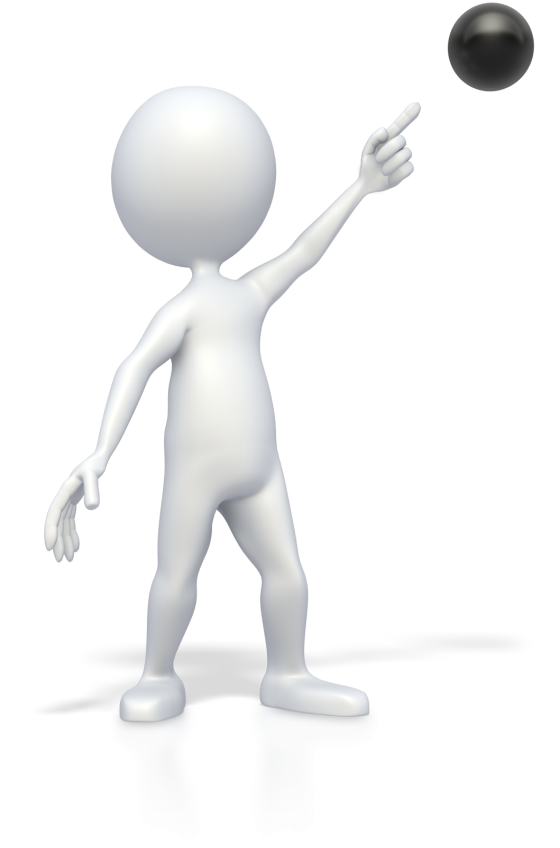 ACT
CHECK
Planning
Build workflows
Capture risk information
Simulate scenarios
Make decisions
PLAN
DO
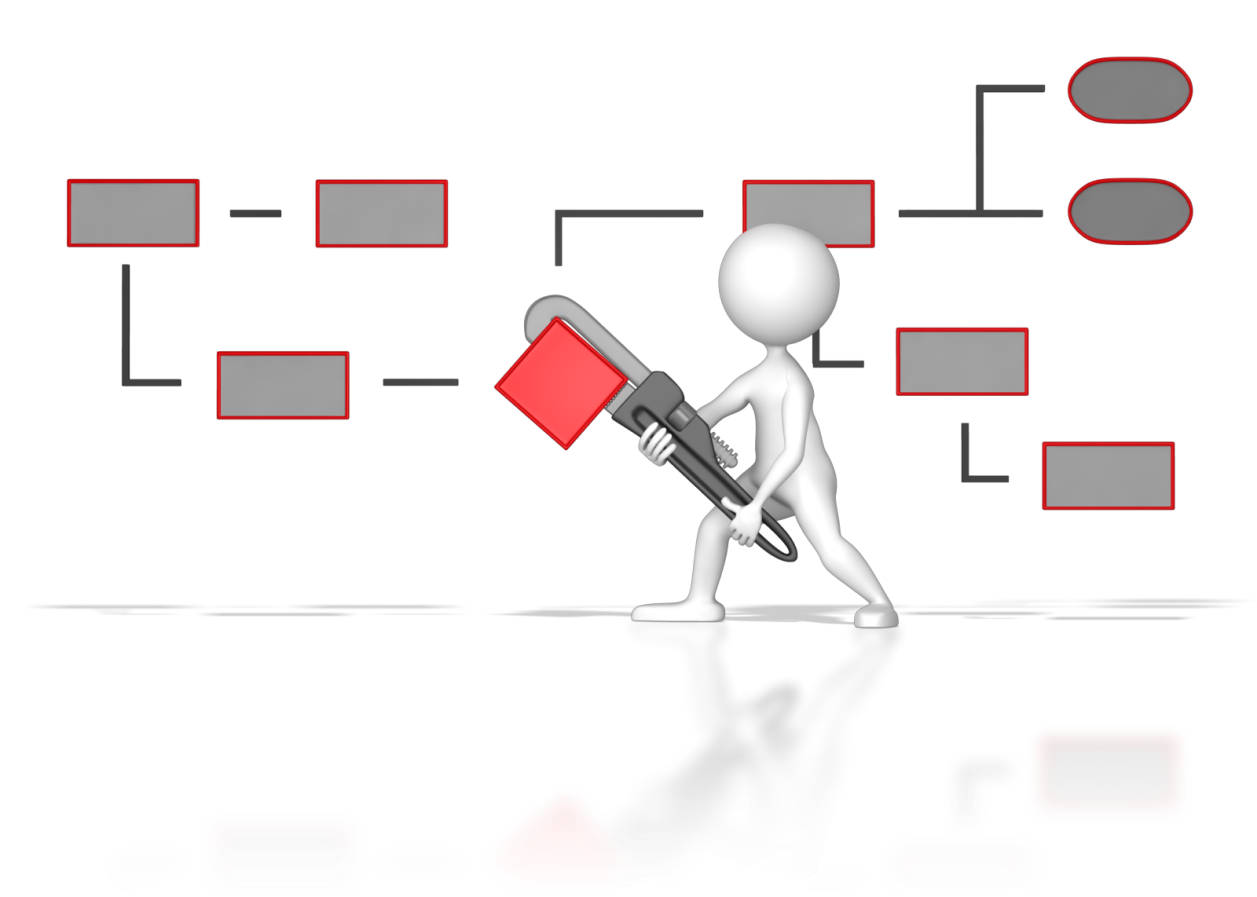 ACT
CHECK
Execution
Execute business processes
Orchestrate services
Record execution metadata
PLAN
DO
ACT
CHECK
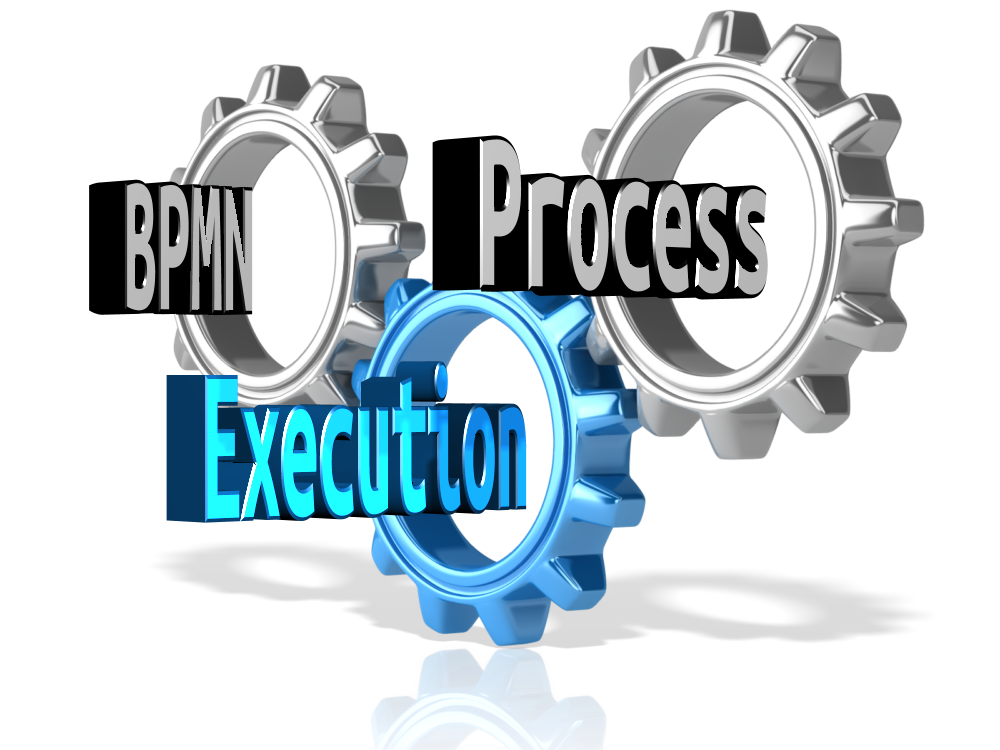 Monitoring
PLAN
DO
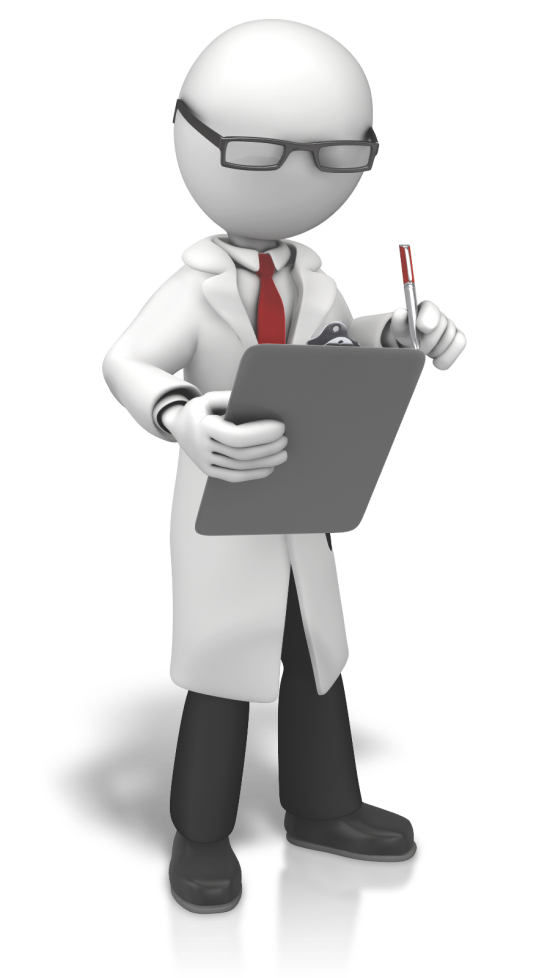 ACT
CHECK
Preservation meta-data
Process analytics
Calibrate simulation
Trigger live alerts
Act
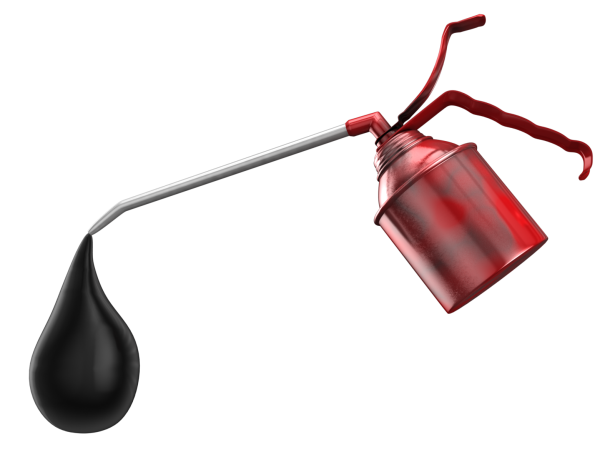 PLAN
DO
ACT
CHECK
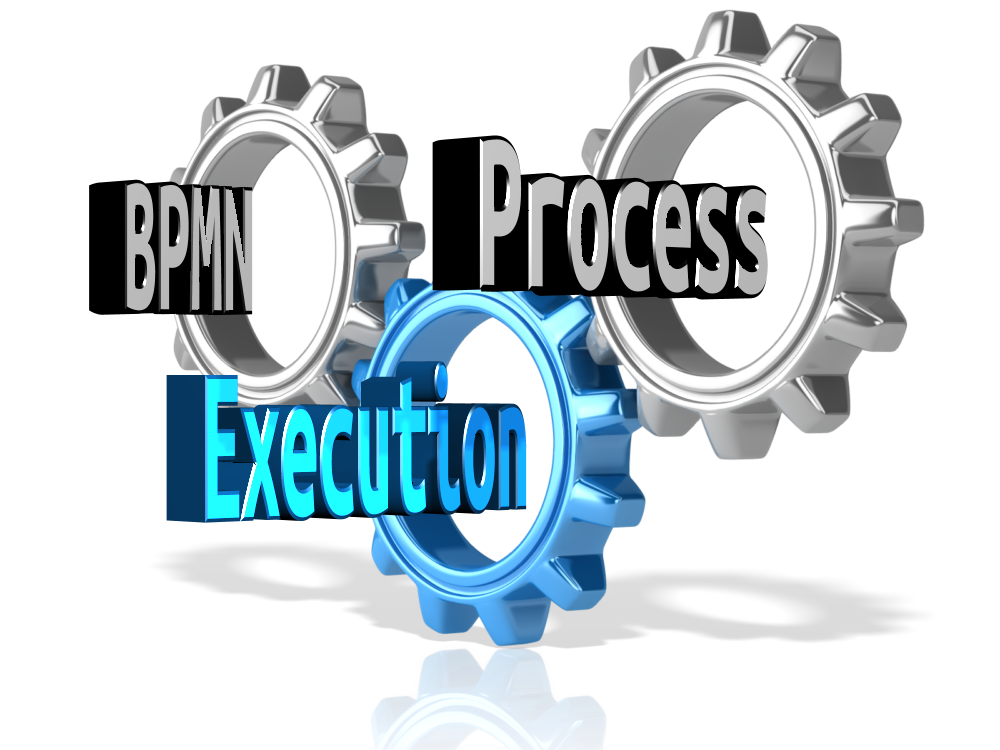 Adapt workflows
Improve processes
Manage risks
Configure risk alerts
Real-life example from DAVID
ORF MXF Repair workflow
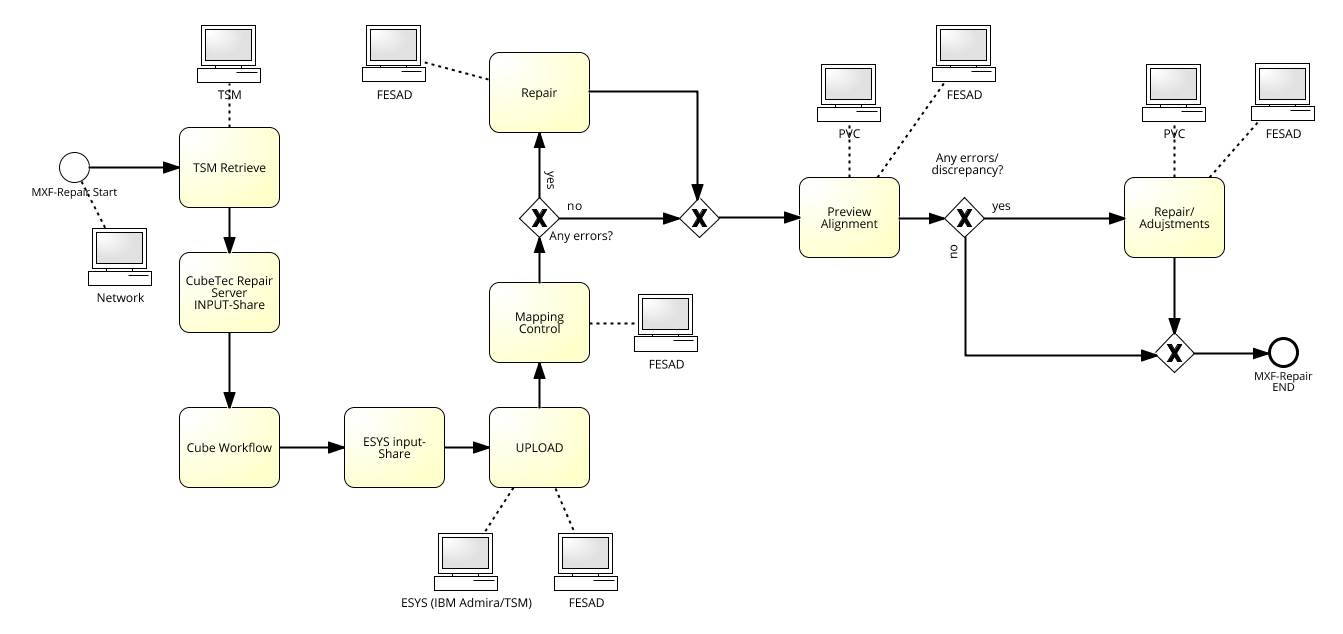 Planning & risk specification
Risk: Wrong file selected
Risk: Retrieve fails
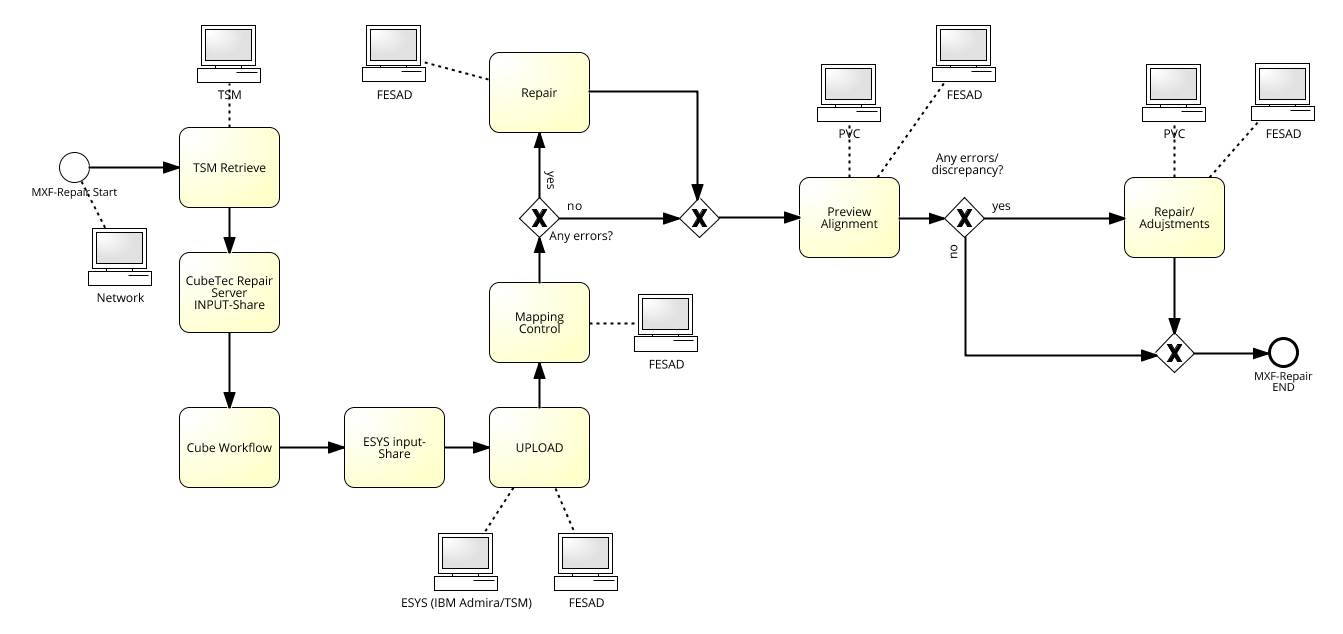 Likelihood?
Impact? Cost?
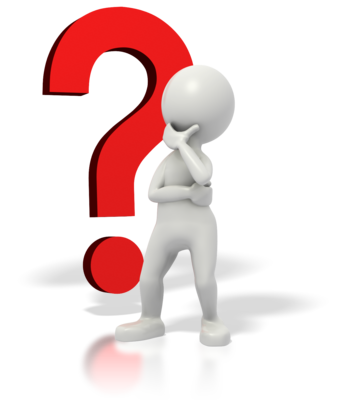 Risk: Overload
Risk: Wrong assessment
Software tools
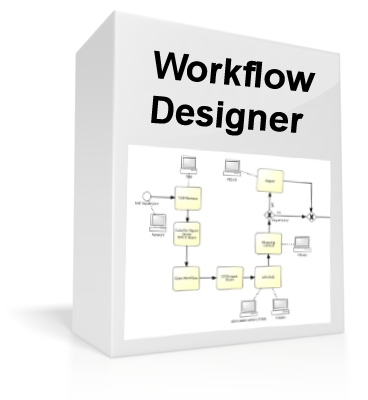 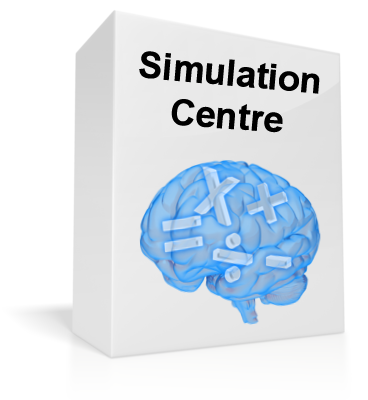 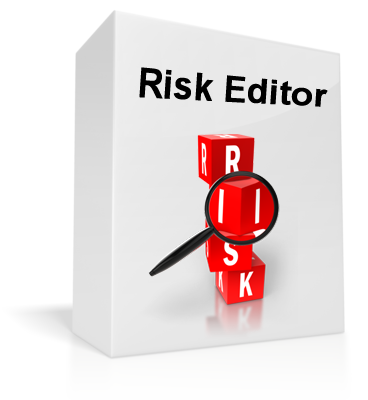 Software tools
Workflow (BPMN)
Risks, probabilities, cost
Rate of files, …
Results, e.g.,
Risk occurrences
Time and cost for dealing with risk
Tasks most affected by risk
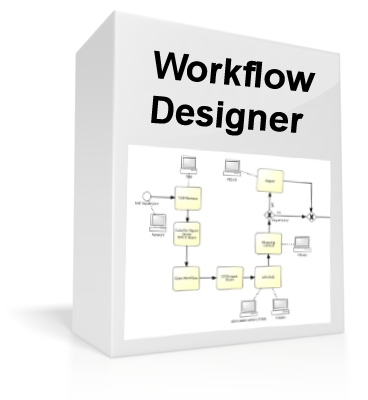 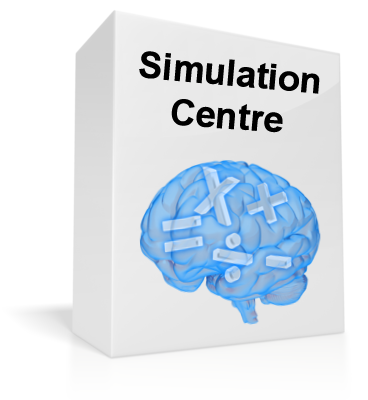 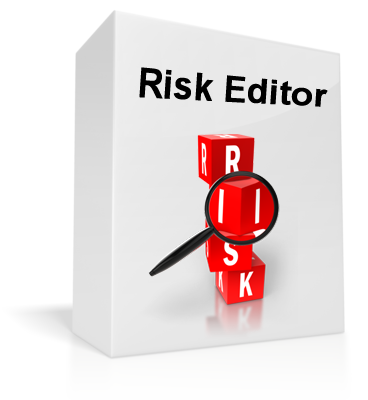 Simulation results
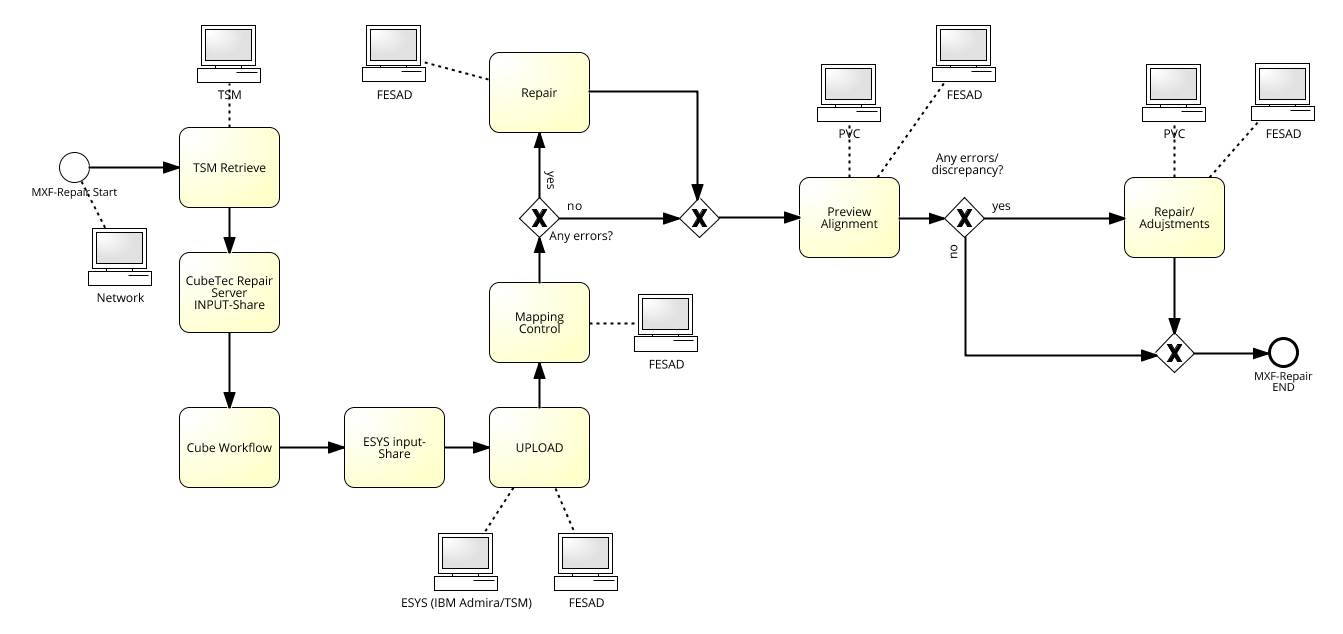 Why risk management?
Reduce costs
Optimise workflows
Reduce likelihood or impact of risks
Proactive management (rather than reactive firefighting)
Justification of expenses on technology and controls
Cost of risks occurring vs cost of preventing risks
Support process improvement
Simulating different “what if” scenarios
Support tools for best practices
Based on existing standards
Disclaimer
This presentation reflects only the author’s views and the European Union is not liable for any use that may be made of the information contained therein.